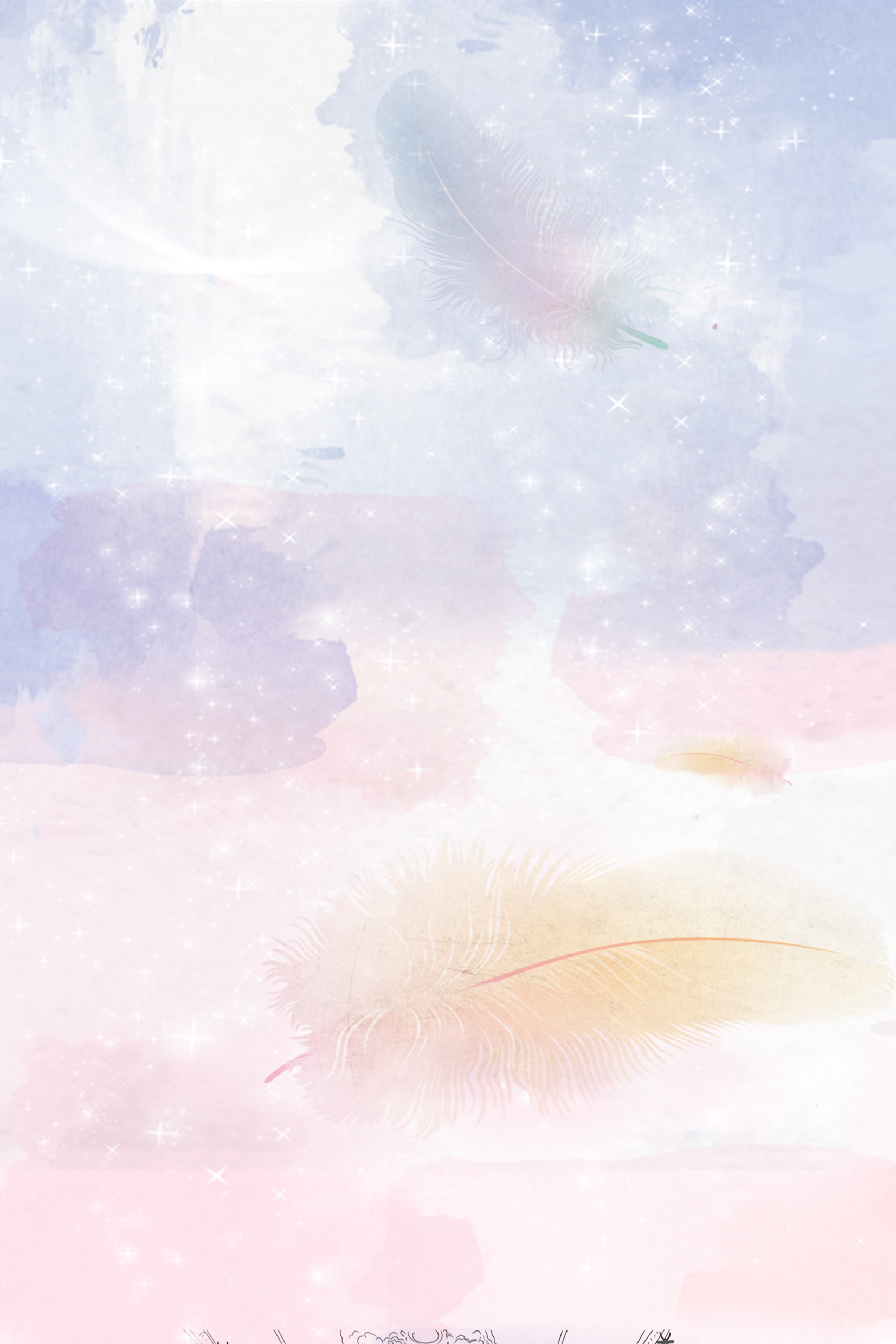 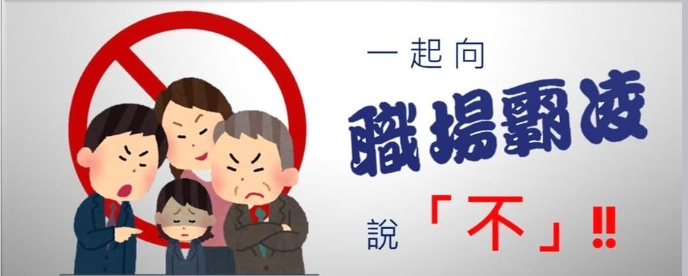 禁止職場霸凌公開揭示
職場霸凌是指在工作場所中發生的，藉由權力濫用與不公平的處罰所造成的持續性的冒犯、威脅、冷落、孤立或侮辱行為，使被霸凌者感到受挫、被威脅、羞辱、被孤立及受傷，進而折損其自信並帶來沈重的身心壓力。
如遇有上述事件請向服務機關提出職場霸凌申訴，如涉機關首長則向上級機關提出職場霸凌申訴。
本校員工遇職場霸凌事件，請立即透過以下方式提出申訴：
電話：06-5911591轉74
傳真：06-5911718
電子信箱：betty0205@tn.edu.tw
本校對事件之當事人身分將予以保密，並提供適當的協助。